Emnefelt: Vi har en ny boligsælger til jer
Emnefelt: Hvordan gik mødet med NAVN?
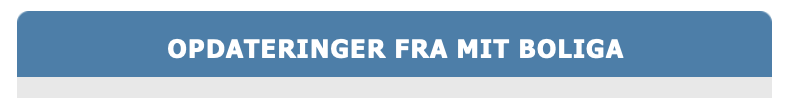 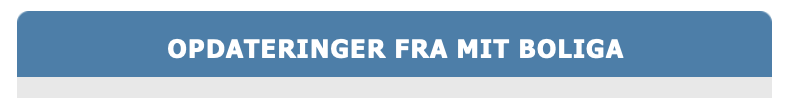 NY BOLIGSÆLGER FRA BOLIGA.DK
NY BOLIGSÆLGER FRA BOLIGA.DK
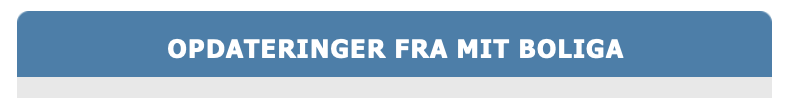 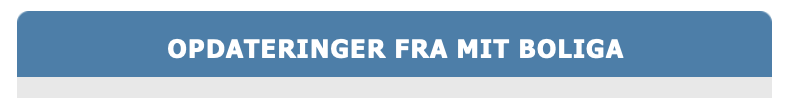 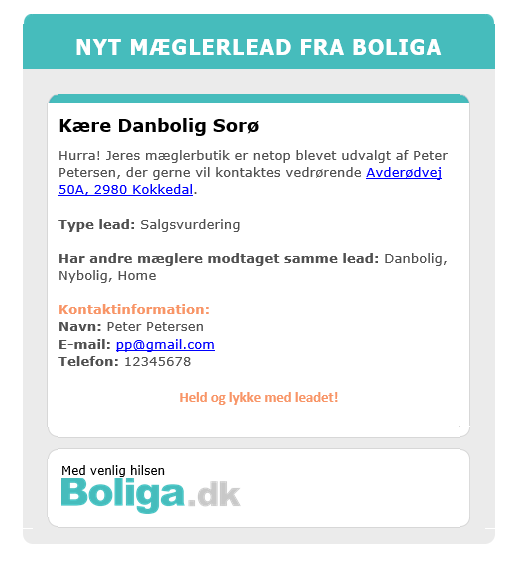 Kære Danbolig Kokkedal 

Hurra! I er netop blevet valgt i Boliga.dks mæglerguide af Peter Petersen, der gerne vil have en salgsvurdering af Avderødvej 50A, 2980 Kokkedal. 

Home Kokkedal og Nybolig Kokkedal har modtaget samme forespørgsel. 

Kontaktinformation: 
Navn:
E-mail:
Telefon: 


Giv os besked, når aftalen er i hus
Vi vil meget gerne høre, hvordan mødet med kunden gik: 

_ Vi fik selvfølgelig boligen til salg
_ Kunden valgte anden mægler
_ Vi fik ikke fat i kunden
Kære Danbolig Kokkedal 

For en uge siden blev I gennem Boliga.dk kontaktet af Peter Petersen, der gerne ville have foretaget en salgsvurdering af Avderødvej 50A, 2980 Kokkedal. 


Kontaktinformation Hvordan gik mødet med kunden? 
_ Vi fik selvfølgelig boligen til salg
_ Kunden valgte anden mægler
_ Vi fik ikke fat i kunden
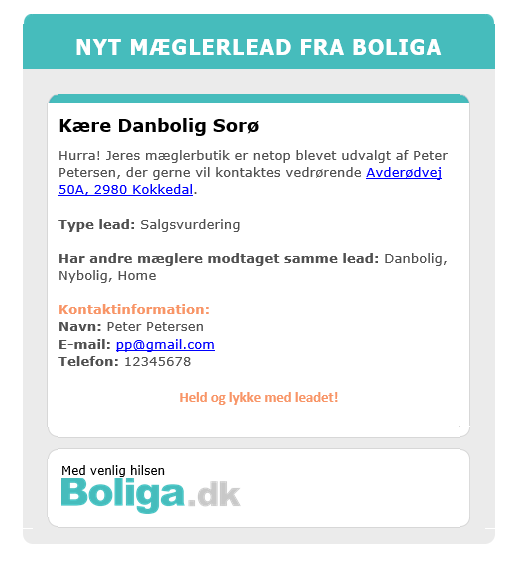 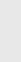 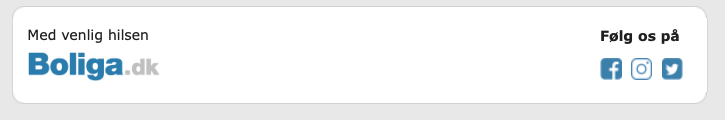 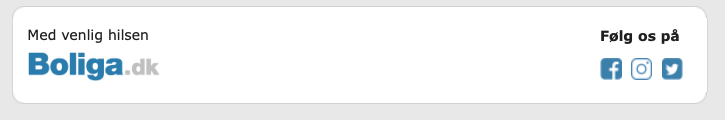 Emnefelt: Din bestilling er modtaget
Emnefelt: Hvordan gik dine vurderingsmøder?
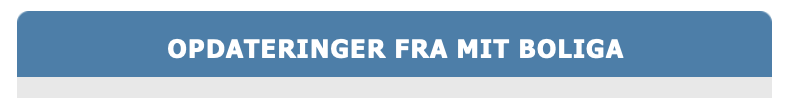 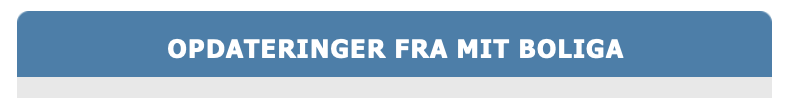 DU BLIVER SNART KONTAKTET
FEEDBACK
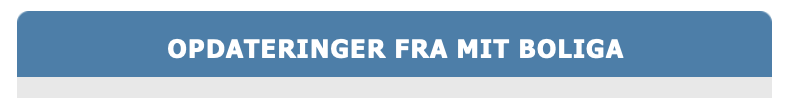 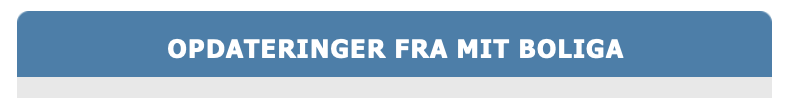 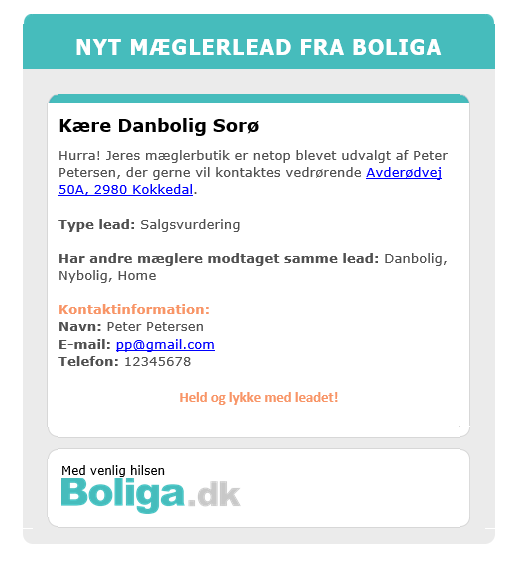 Kære Peter

Tak fordi du bruger Boliga.dks mæglerguide. 

Din forespørgsel om at få foretaget en salgsvurdering af Avderødvej 50A, 2980 Kokkedal er nu sendt til:

Danbolig Kokkedal
Nybolig Kokkedal
Home Kokkedal

Du vil blive kontaktet af ejendomsmæglerne hurtigst muligt.
Hej Peter

For en uge siden bad du tre ejendomsmæglere kontakte dig for at få vurderet din ejendom på Avderødvej 50A, 2980 Kokkedal. 

Vi vil meget gerne høre, hvordan dine møder gik. 

Hvilke mæglere kontaktede dig?
_ Danbolig Kokkedal
_ Nybolig Kokkedal
_ Home Kokkedal 

Har du indgået en formidlingsaftale med en af de tre ejendomsmæglere?
_ Ja
_ Nej
_ Ved ikke
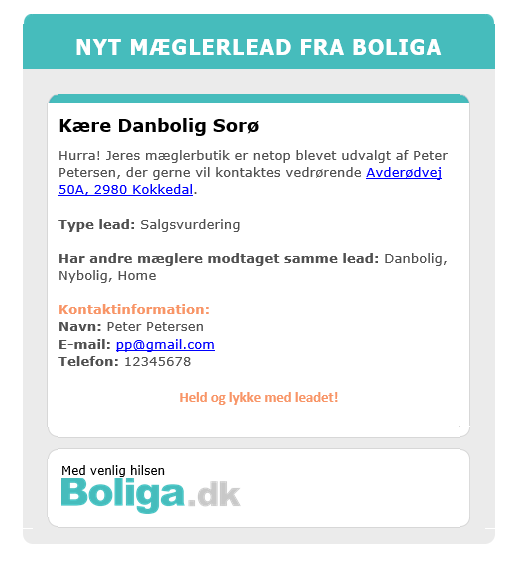 Held og lykke med dit boligsalg
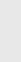 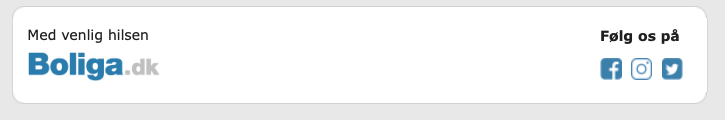 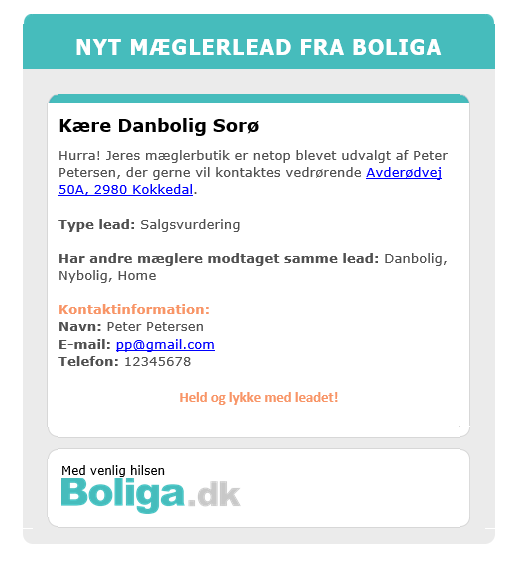 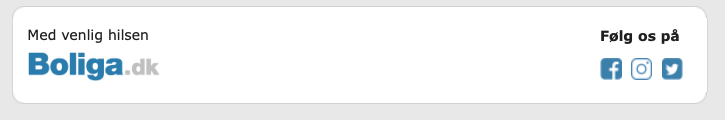 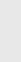